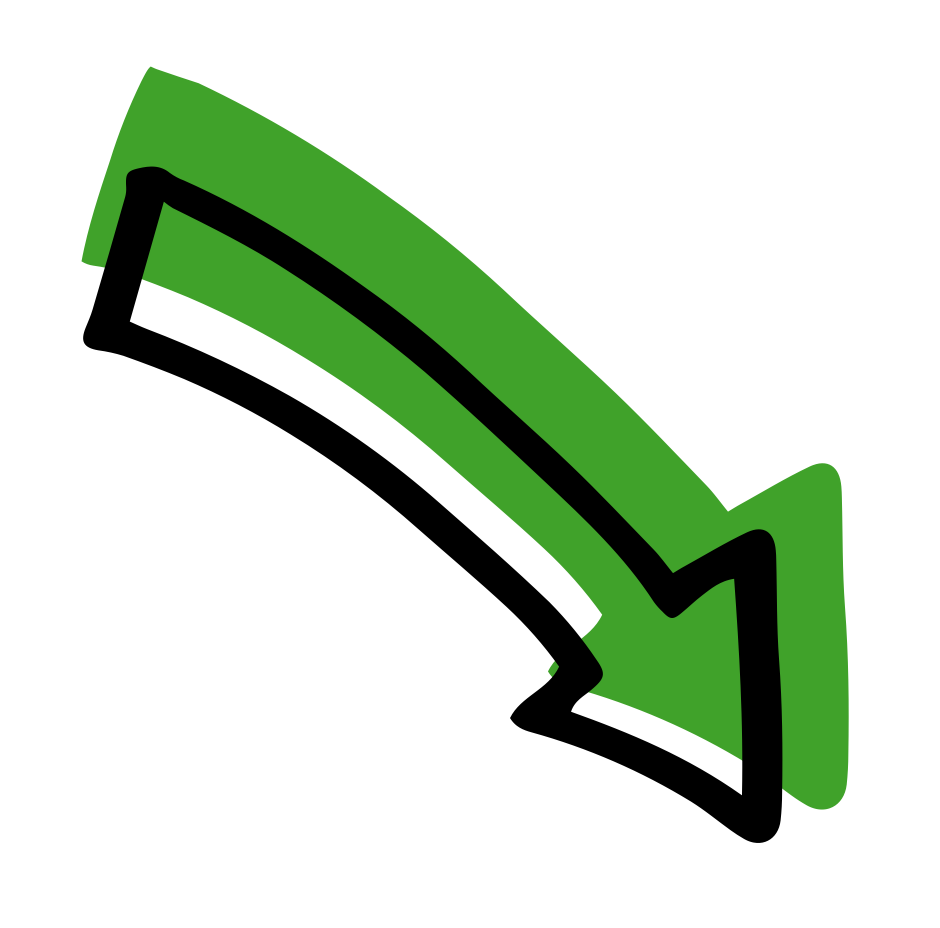 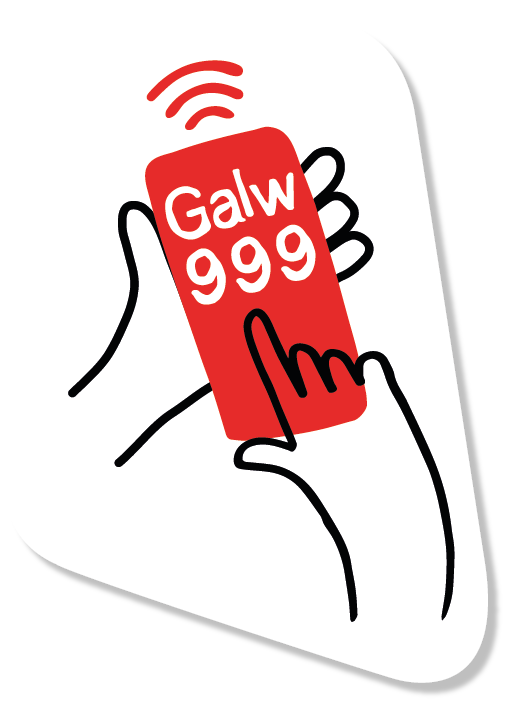 Ffonio 999.
Ymarfer ffonio 999Cardiau chwarae rôl
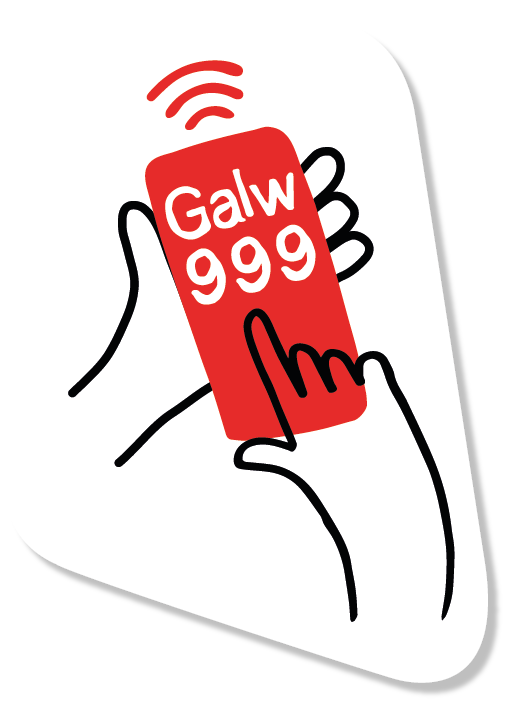 Enw’r person hwn yw Ben. Mae’n byw yn 23 Stryd y Blodau. Mae ei fam wedi cael briw ar ei llaw ac mae hi’n gwaedu llawer. Mae Ben wedi ei helpu i bwyso’n galed ar y briw yn barod.
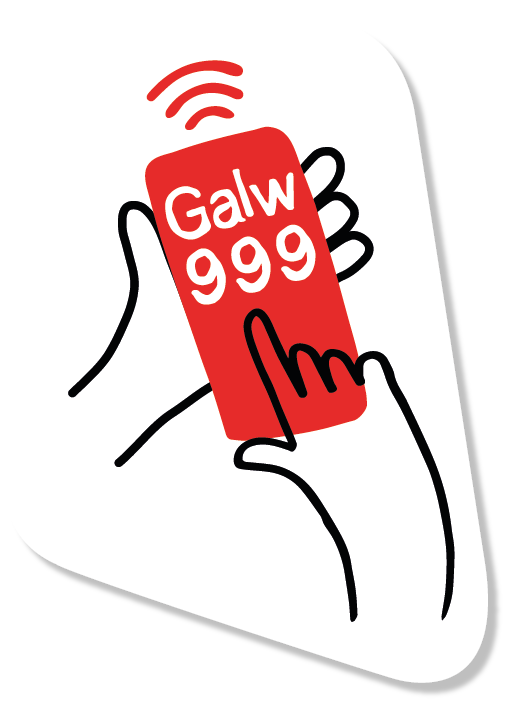 Enw’r person hwn yw Becky. Mae ei brawd yn tagu. Mae ei dad yn ei helpu wrth iddi hi ffonio 999. Maen nhw’n byw yn fflat 4B, Tŵr Basil, 43 Ffordd y Piced.
Enw'r person hwn yw AJ. Mae y tu allan i’w ysgol ar ei ben ei hun – Ysgol Gynradd Clychau’r Gog – mae dyn yn edrych fel pe bai angen help arno. Mae’n edrych fel nad yw’n gallu anadlu’n dda iawn. Nid yw AJ yn gwybod beth sydd o’i le arno. Nid yw’n gallu siarad ac mae’n eistedd ar y llawr.
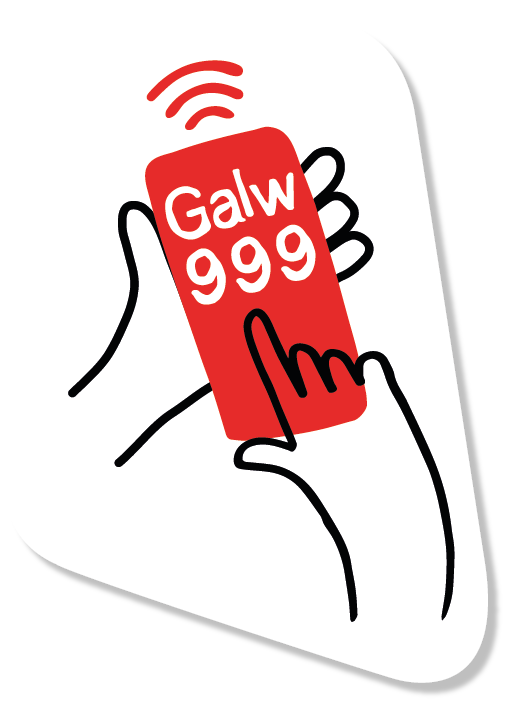 Enw'r person hwn yw Sarah. Mae hi yn y parc gyda’i nain a’i thaid. Enw'r parc yw Parc Fictoria, ac mae wrth ymyl archfarchnad fawr. Syrthiodd dyn i’r llawr ac, erbyn hyn, mae’n ymddangos ei fod yn cysgu (nid yw’n ymateb ond mae’n anadlu). Nid yw'n ateb nac yn symud.
Enw'r person hwn yw Marcus. Gwnaeth ffrind Marcus, Peter, daro ei ben yn gynharach heddiw wrth chwarae pêl-droed. Tarodd ei ben yn erbyn pen bachgen arall.  Roedd yn iawn, ond nawr mae’n teimlo'n chwil ac mae’n chwydu o bryd i’w gilydd. Maen nhw’n cerdded adref o’r parc. Maen nhw ar Rodfa Morton, ger y siop gornel.
Cofiwch wneud y canlynol: Gofyn y cwestiynau’n glir ac yn bwyllogBod yn garedig wrth y galwrDechrau drwy ddweud:Cysylltwr ffôn 	Helo, gwasanaethau brys. Pa wasanaeth sydd ei angen arnoch chi? Tân, heddlu neu ambiwlans?Cysylltwr ffôn	Fe wna i eich cysylltu chi nawr...Triniwr galwadau:  Y gwasanaeth ambiwlans, ble mae angen cymorth? Cwestiynau allweddol i’w gofyn:Beth yw eich cyfeiriad / ble ydych chi?Beth ddigwyddodd / beth yw’r broblem?
Cwestiynau ychwanegol y gallech eu gofyn
Oes unrhyw un arall yno yn helpu’r person?
Faint yw oed y person sy’n sâl neu wedi’i anafu?
Ydy’r person yn ymateb i chi? Ydy’r person yn deffro neu’n ymateb pan fyddwch chi’n ysgwyd ei ysgwyddau’n ysgafn?
Ydy’r person yn anadlu? Allwch chi weld ei frest yn codi ac yn disgyn? Allwch chi deimlo ei anadl ar eich boch?
Ydy’r person yn gwaedu? Os felly, pa mor wael?
Oes unrhyw beryglon o gwmpas?
 
Pethau i’w dweud wrtho
Rwy’n mynd i ofyn mwy o gwestiynau i chi; ceisiwch eu hateb cystal ag y gallwch.
Iawn, mae ambiwlans ar ei ffordd atoch chi. 
Arhoswch ar y ffôn gyda mi, rydych chi’n gwneud yn dda iawn.